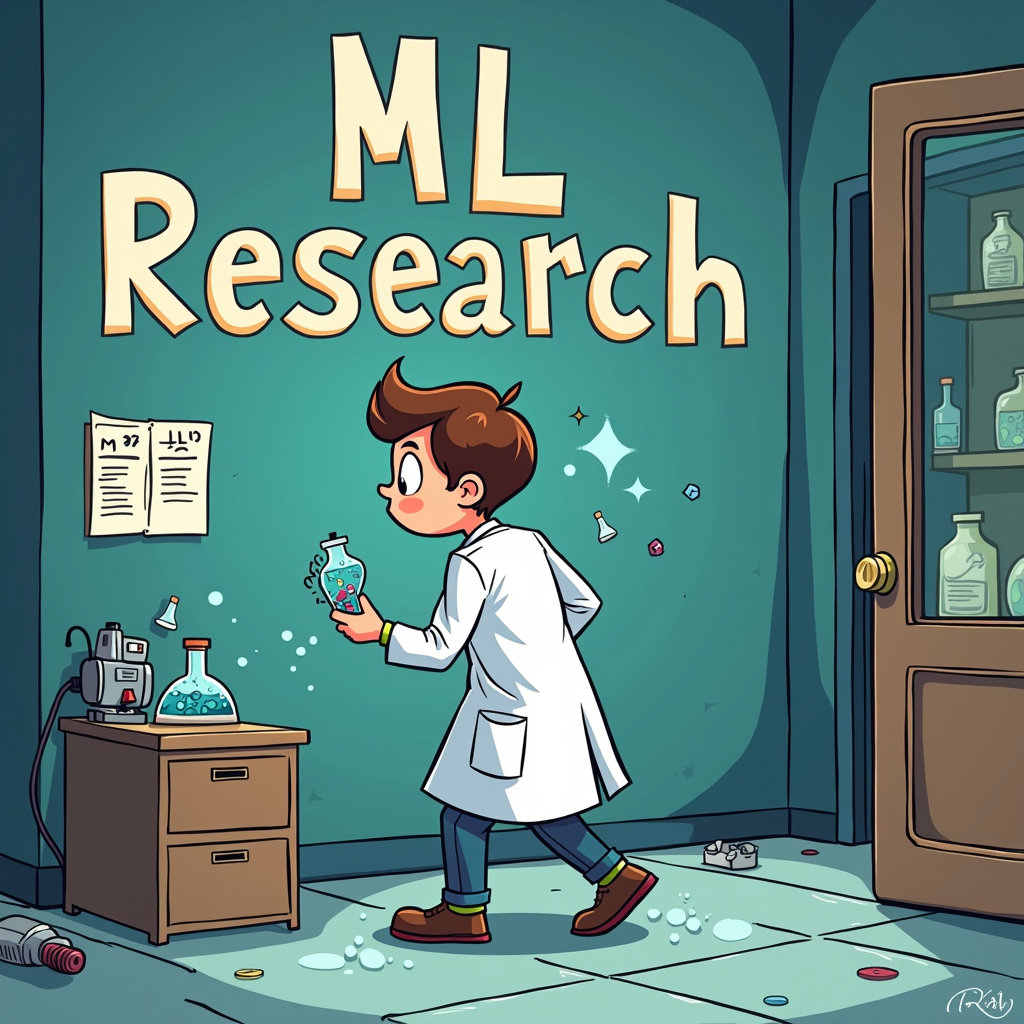 Breaking into ML Research
Maxwell Jones
Flux dev, Black Forest Labs
[Speaker Notes: I’ll make sure to post the slides after its over so don’t worry about that]
Talk Overview
Brief introduction of myself
“Breaking Into” machine learning research
What does success mean for an initial project
What kind of skills are useful to gain before starting research
Building good habits during an initial project(s)
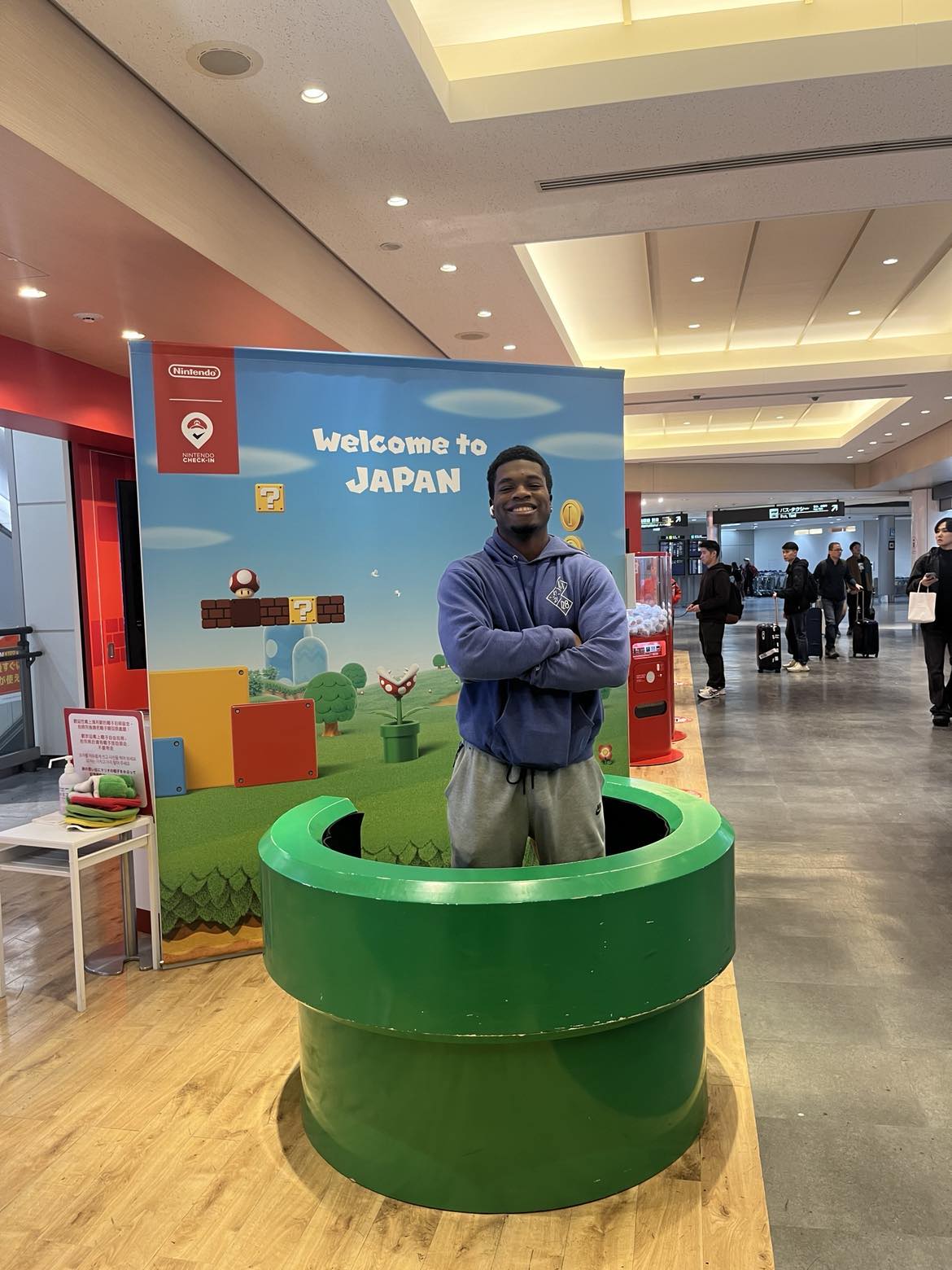 My Background
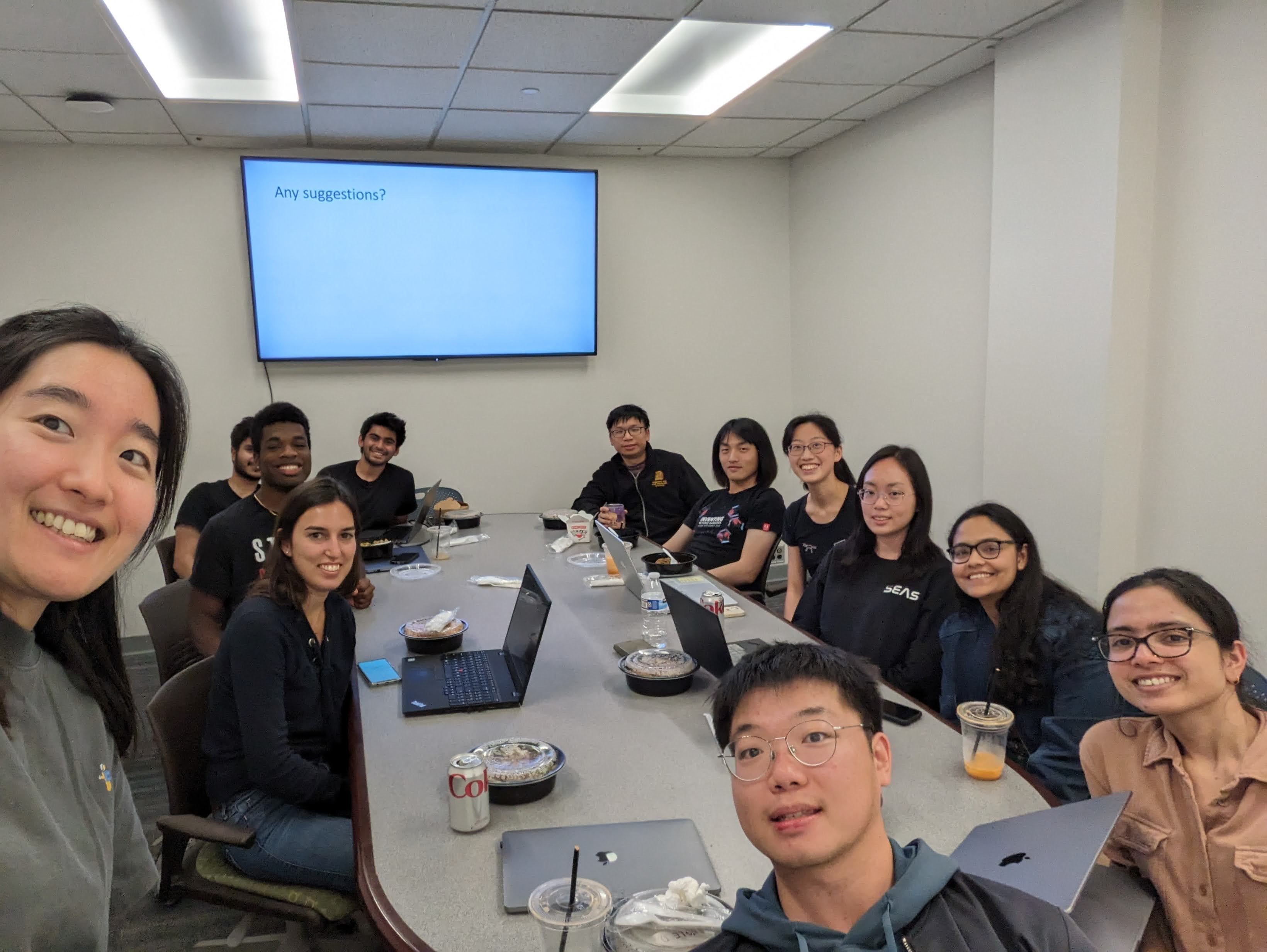 My Background
Currently a first year PhD student in the Machine Learning Department (MLD)
Coadvised by Jun-Yan Zhu and Ruslan Salakhutdinov
Lab meeting with Jun-Yans lab
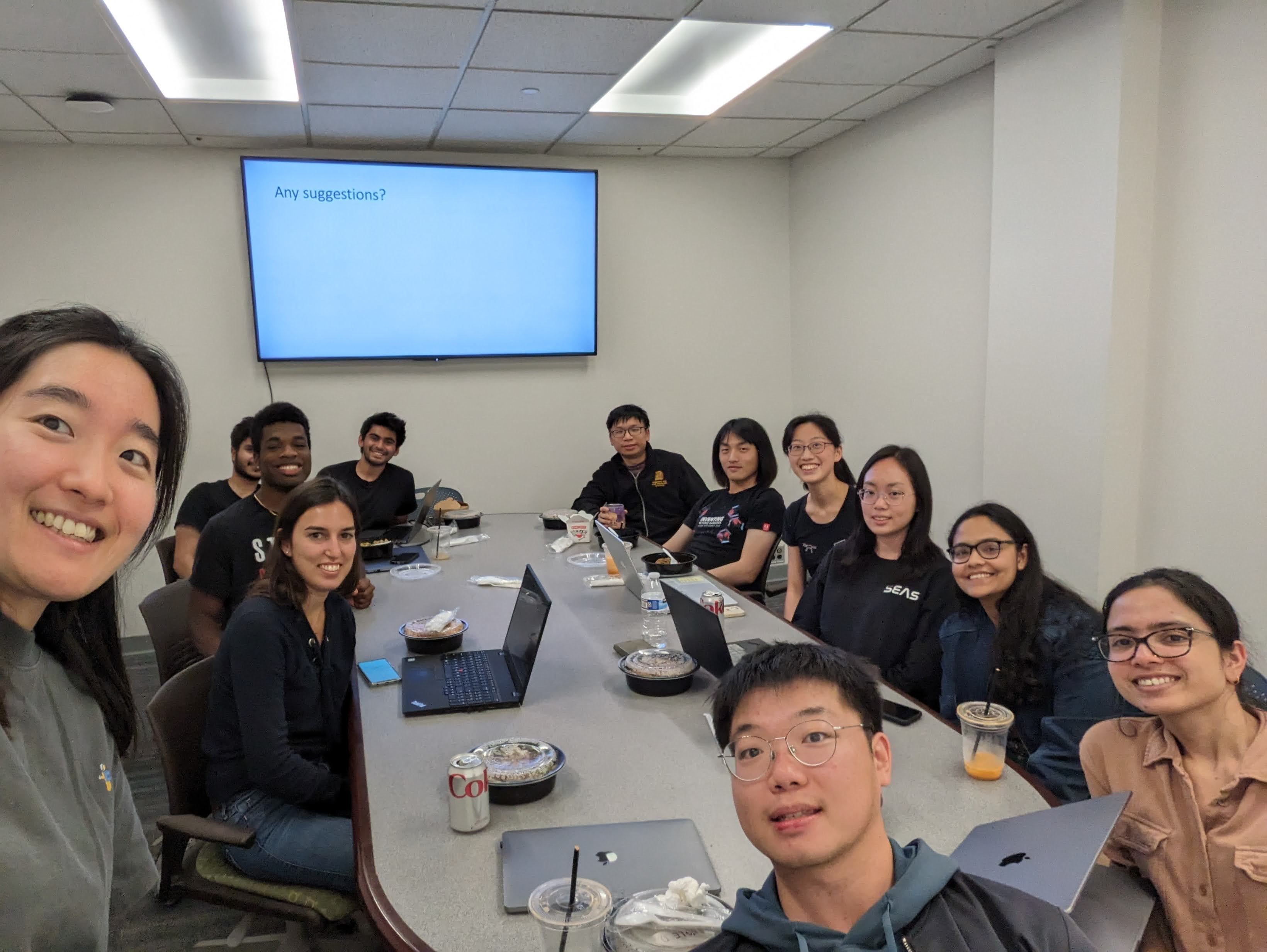 My Background
Currently a first year PhD student in the Machine Learning Department (MLD)
Coadvised by Jun-Yan Zhu and Ruslan Salakhutdinov
Previously a Machine Learning Masters student at CMU
Lab meeting with Jun-Yans lab
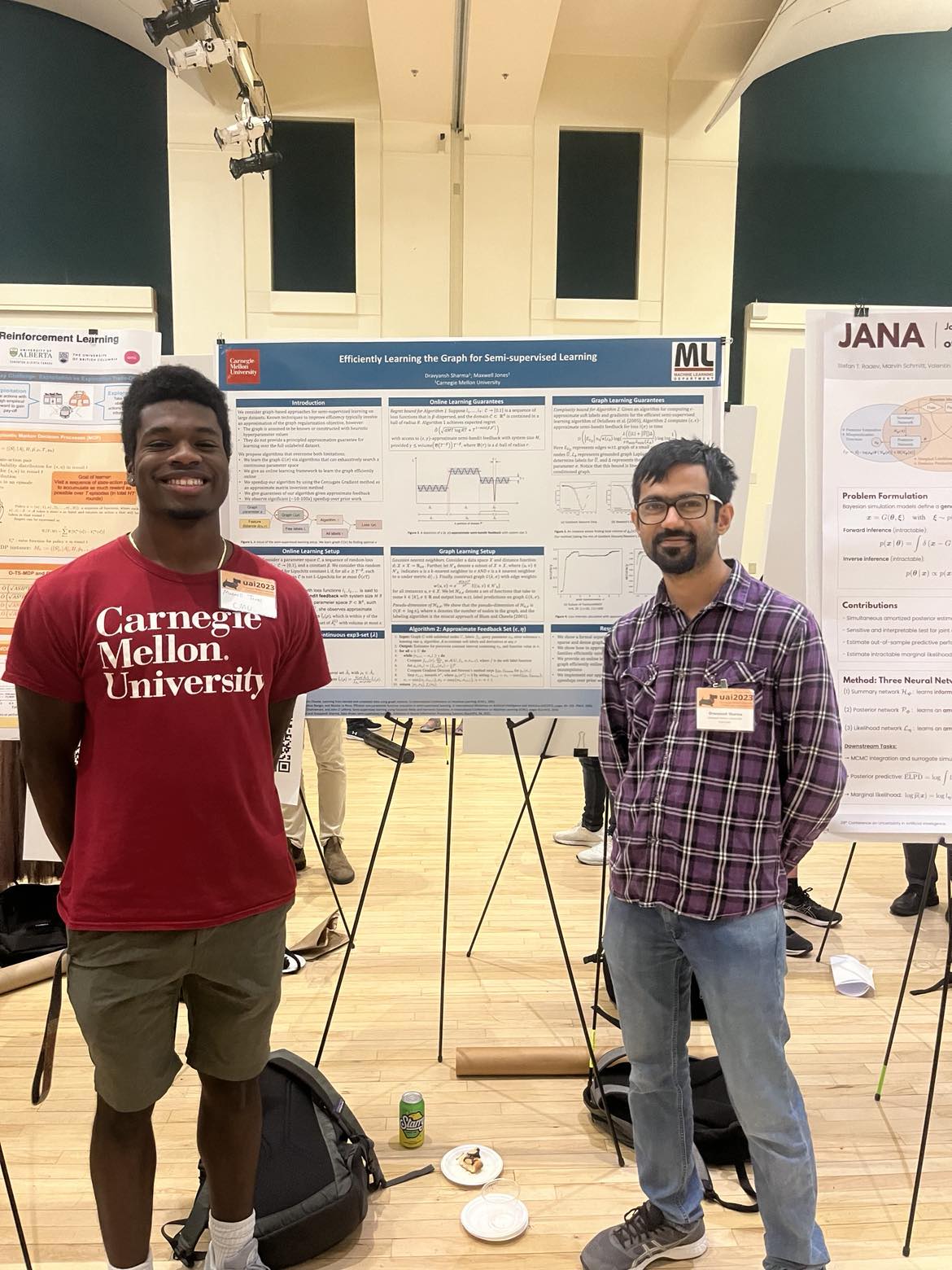 Presenting Theory work at UAI
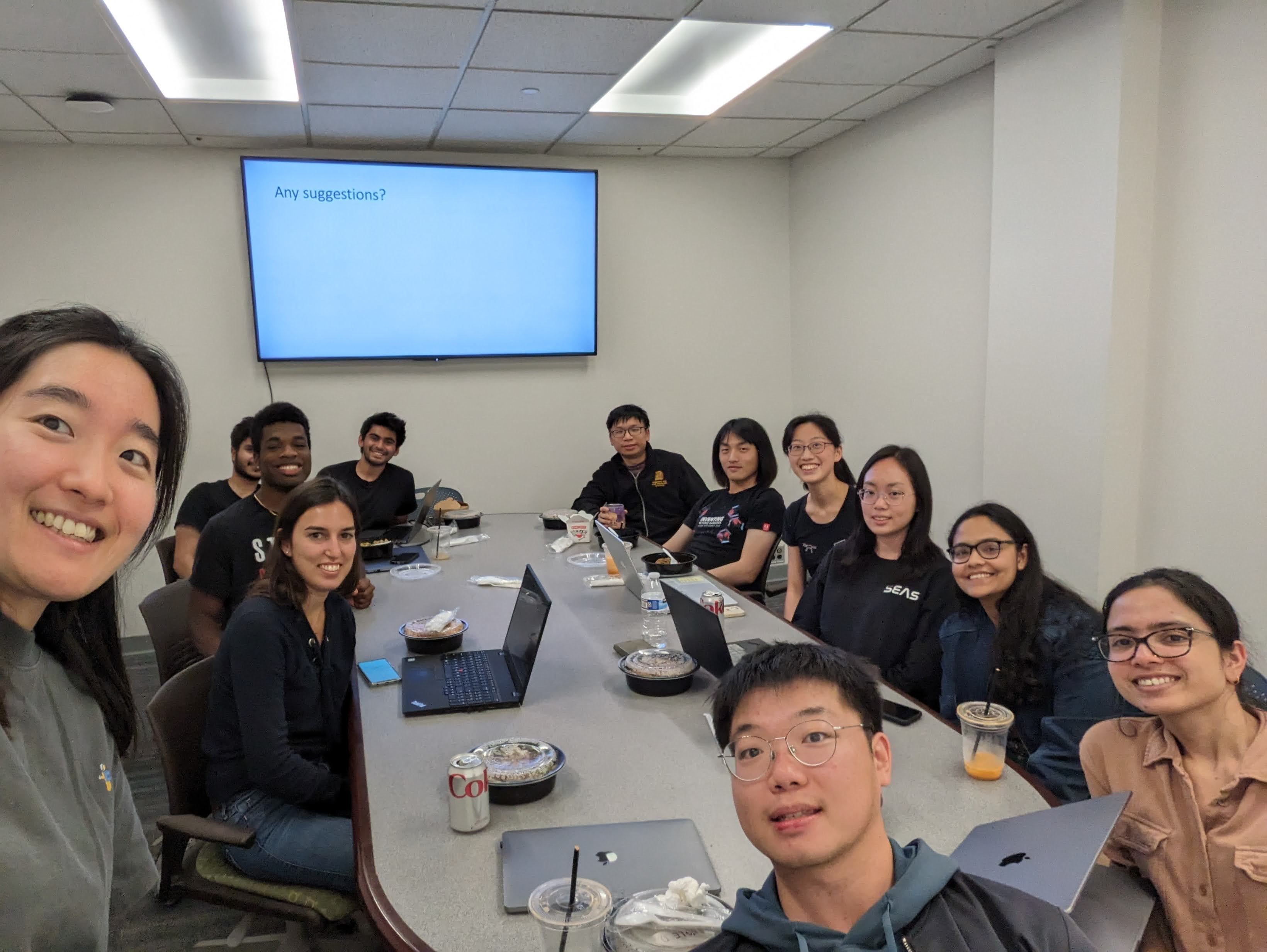 My Background
Currently a first year PhD student in the Machine Learning Department (MLD)
Coadvised by Jun-Yan Zhu and Ruslan Salakhutdinov
Previously a Machine Learning Masters student at CMU
Previous Previously an AI +Math Undergrad at CMU
Lab meeting with Jun-Yans lab
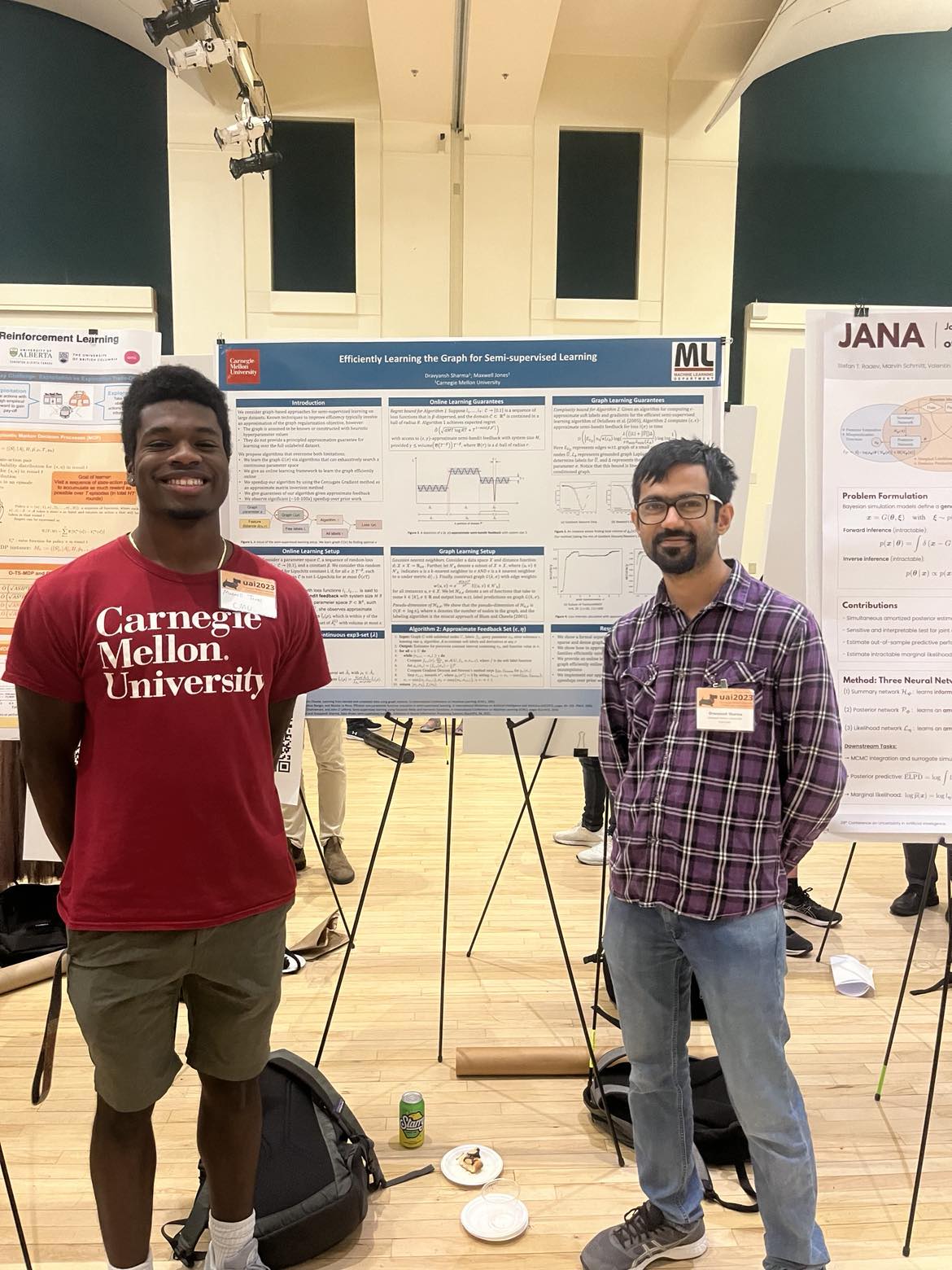 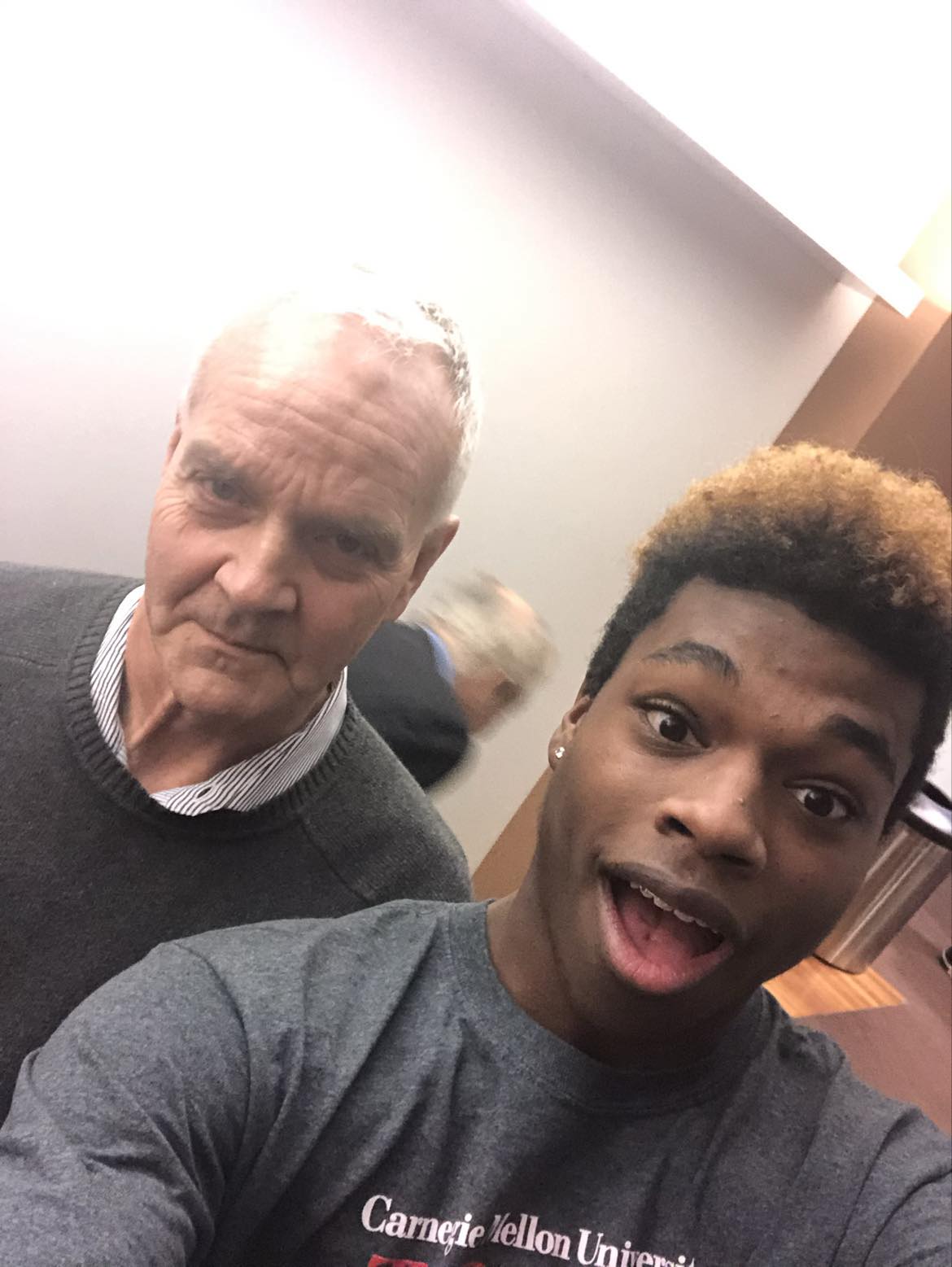 Presenting Theory work at UAI
Selfie with Martial Herbert (SCS Dean)
My Past Work
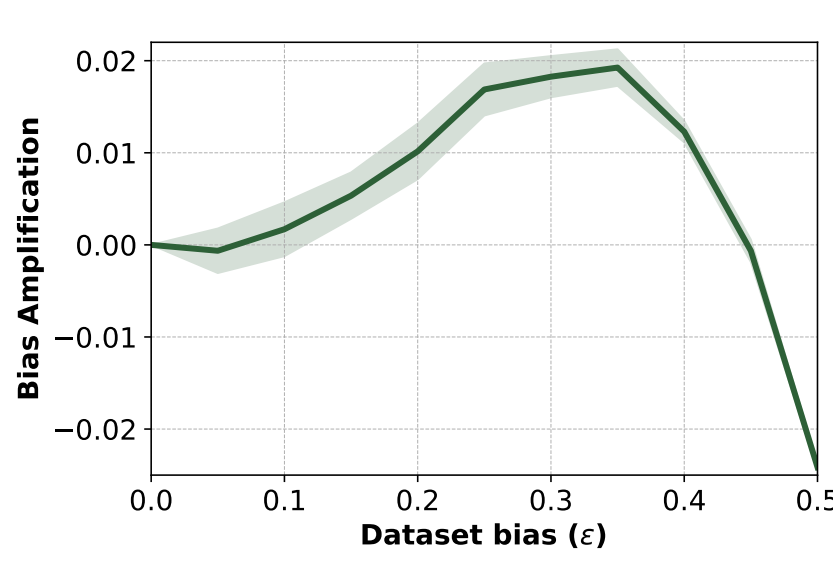 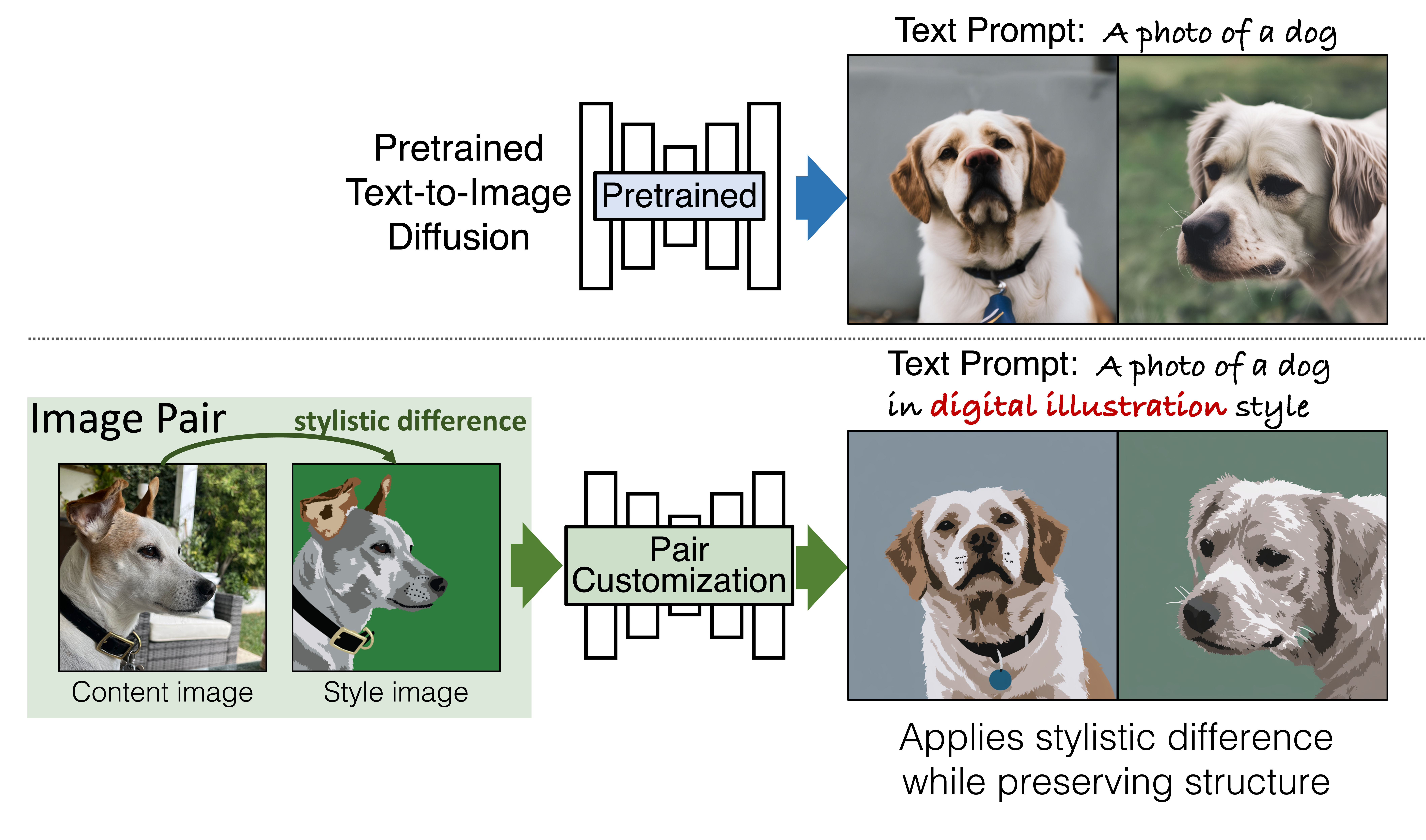 Generative Image Stylization (Current Lab)
Bias Amplification (Internship Project)
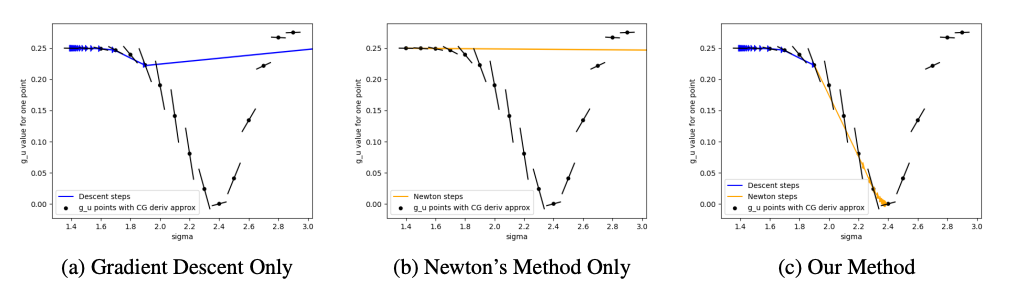 Theoretical Semi-Supervised Learning (undergrad project)
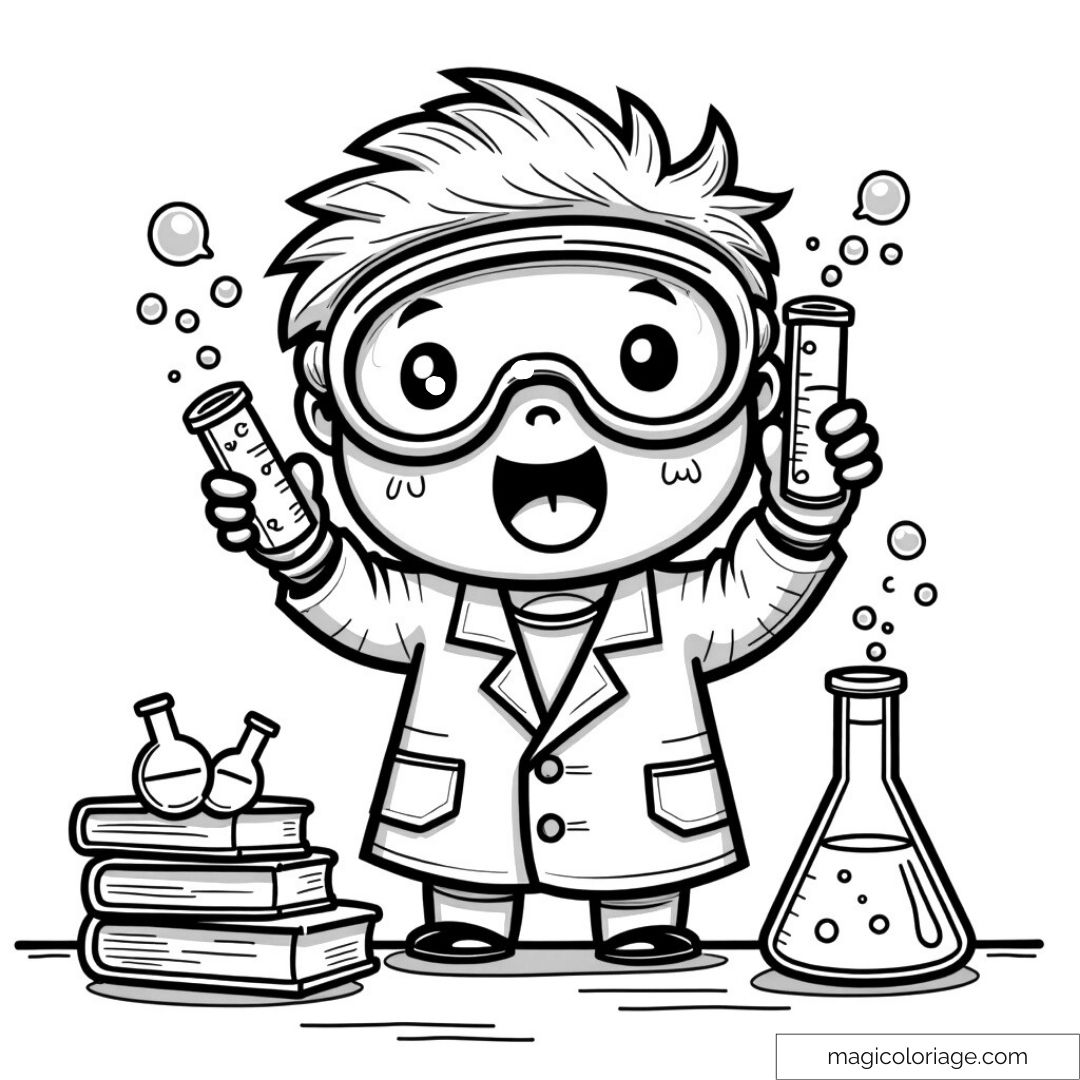 What to look for in an initial project
What to look for in an initial project
Starting out, it’s good to generally have some research interests but don’t be too picky
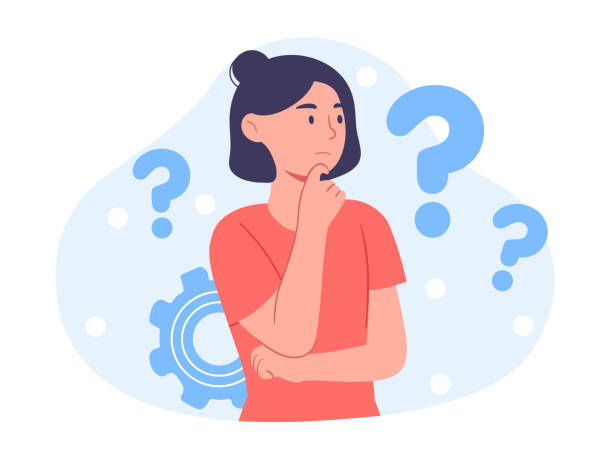 Image: istockphoto.com
[Speaker Notes: (i.e. computer vision vs NLP vs Biology vs Robotics)]
What to look for in an initial project
Starting out, it’s good to generally have some research interests but don’t be too picky
Many people are working on lots of things, and you might not even know what you’ll end up liking
The people you initially want to work with may not even be looking for students
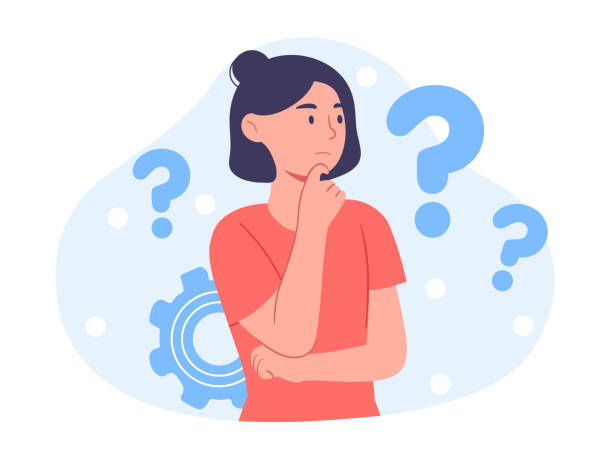 Image: istockphoto.com
[Speaker Notes: I started out research in theory since I loved math, and ended up switching completely compared to what I do now
There are probably areas of research that you may never have even considered, and it’s good to see what’s out there]
What to look for in an initial project
Starting out, it’s good to generally have some research interests but don’t be too picky
Many people are working on lots of things, and you might not even know what you’ll end up liking
The people you initially want to work with may not even be looking for students
More important than any exact research fit is finding an advisor/PhD student that is invested in your success
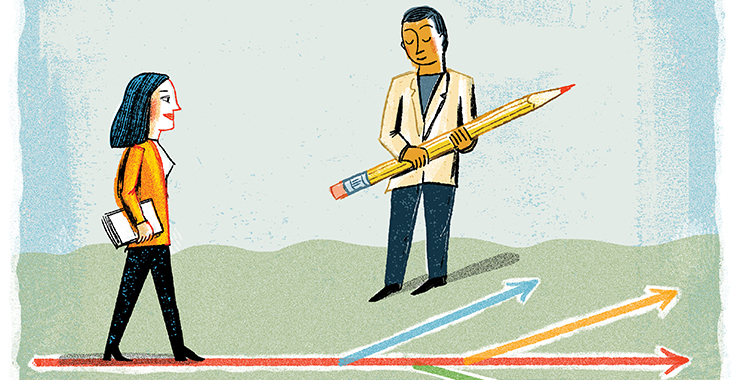 https://www.apa.org/monitor/2019/04/mentor-ethically
[Speaker Notes: One of the reasons why I ended up joining my current lab is because our culture is so inclusive and people are so helpful]
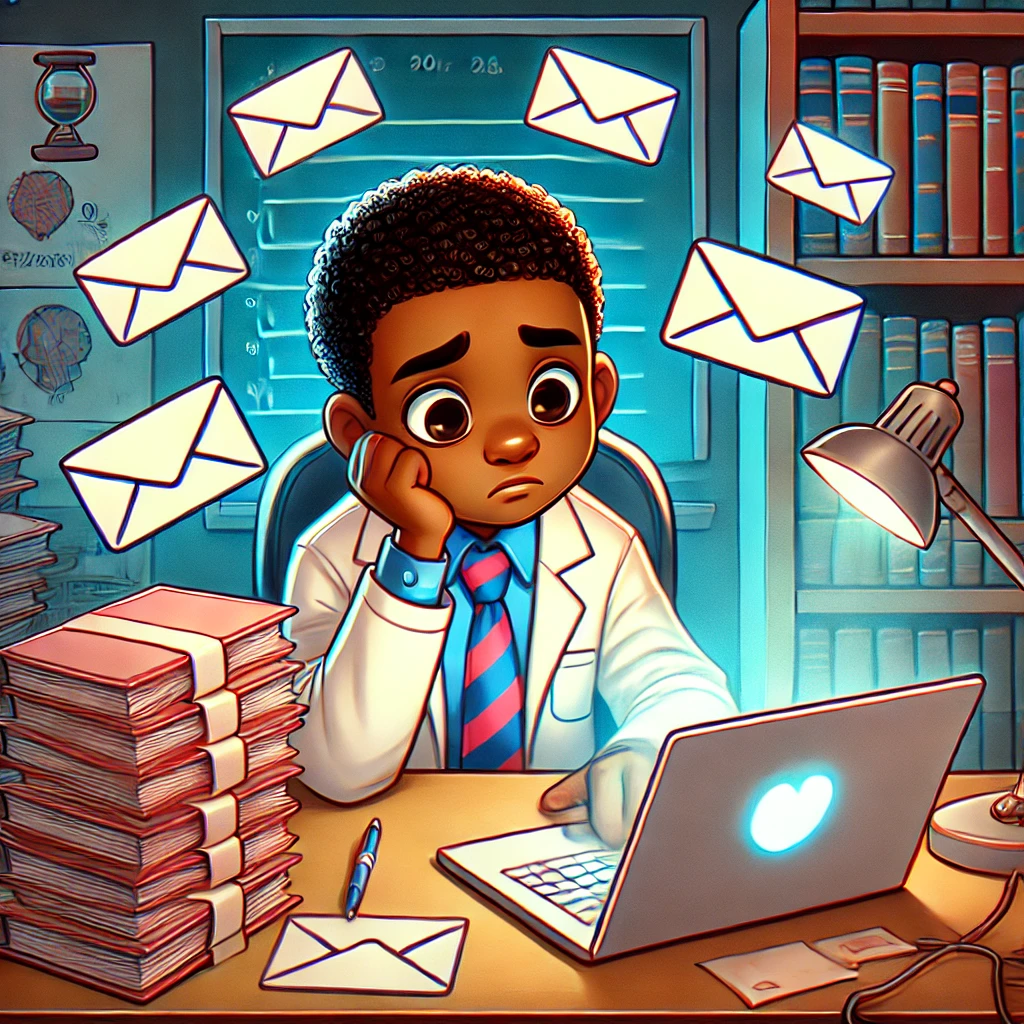 Connecting with Possible Advisors
Dall-E, OpenAI
Connecting with Possible Advisors
Talking to professors whose classes you are taking (ex. My first research project)
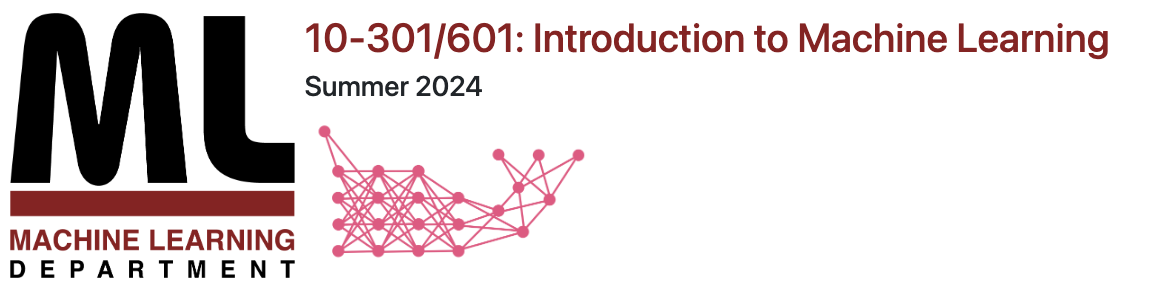 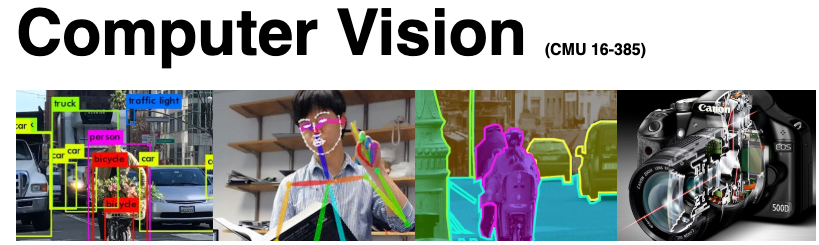 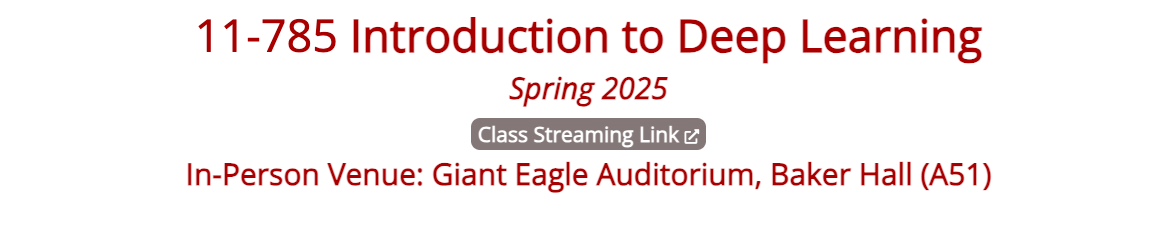 [Speaker Notes: Ex: my first research project was through a professor whose class I took]
Connecting with Possible Advisors
Talking to professors whose classes you are taking
Doing well in the class can help you stand out
You can get face time with them during office hours/after class
Even if you don’t end up working with them, they can help refer you to other potential matches (and they can speak to how diligent you are as a student)
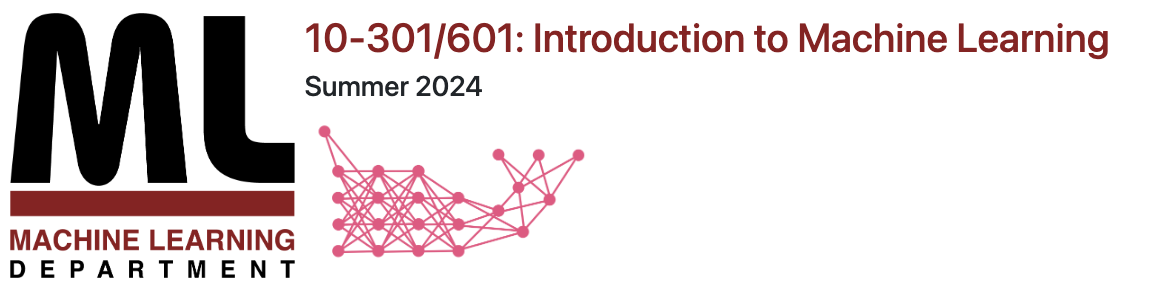 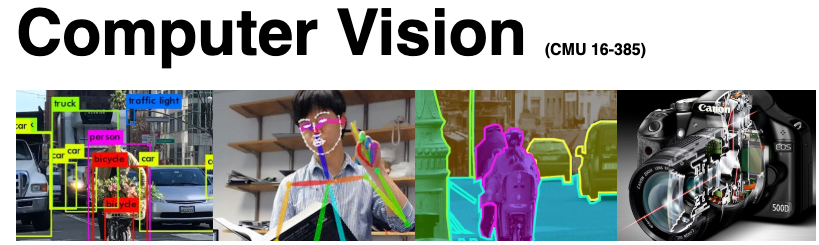 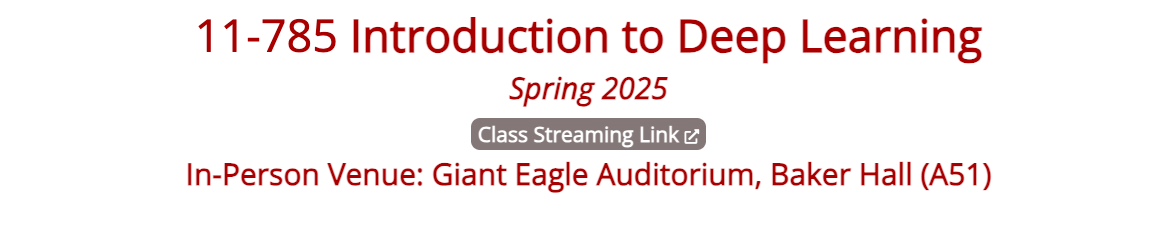 [Speaker Notes: Ex: my first research project was through a professor whose class I took]
Connecting with Possible Advisors
Talking to professors whose classes you are taking
Asking your academic advisor to connect you with people (ex. My second research project)
Faculty may be more likely to respond to an email from faculty than an email from a student
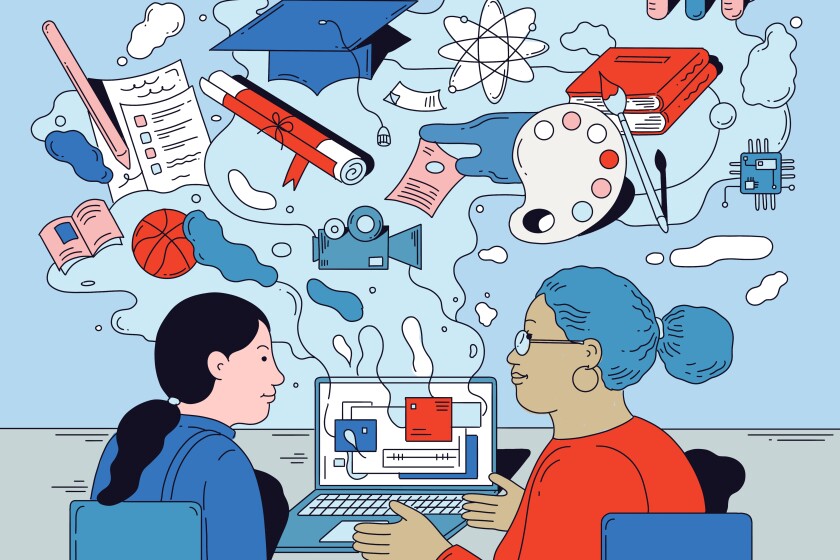 Kathleen Fu, in The Chronicle
[Speaker Notes: SY: add my own experience to the slides]
Connecting with Possible Advisors
Talking to professors whose classes you are taking
Asking your academic advisor to connect you with people
Asking friends that do research to connect you (ex. Many testimonies from undergrad friends)
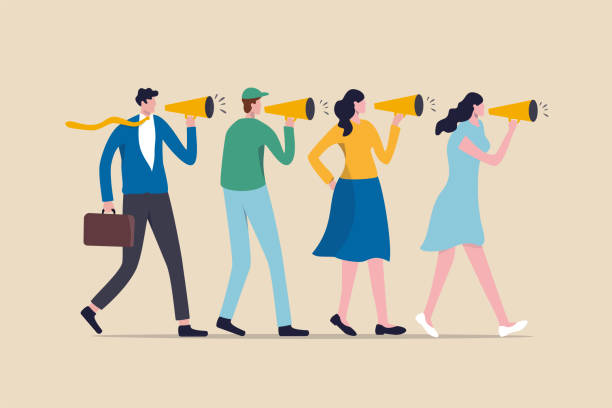 Istockphoto.com
[Speaker Notes: ex: this has worked for some of my friends]
Connecting with Possible Advisors
Talking to professors whose classes you are taking
Asking your academic advisor to connect you with people
Asking friends that do research to connect you
Looking for Research Summer Programs (ex. Some members of our lab and friends)
CMU RISS, Berkely Data Science Discovery, etc
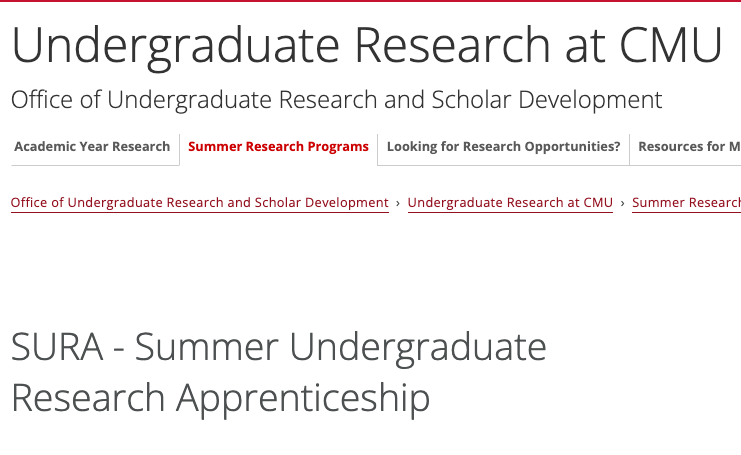 Connecting with Possible Advisors
Talking to professors whose classes you are taking
Asking your academic advisor to connect you with people
Asking friends that do research to connect you
Looking for Research Summer Programs
Emailing people (very tedious and slightly soul crushing, but worth it)
Introduce yourself, short intro
Why you’re interested in the lab
Quick overview of relevant work (past GitHub projects or internships)
Provide resume + (transcript if comfortable)
Don’t ChatGPT or copy/paste an email (we know )
[Speaker Notes: your resume needs to stand out

add a slide about just generally performing well, and this helping with everything - being curious]
Working Hard is Generally Valuable
The better you do in key classes, the more a prof/advisor can give you a good reference
If you can do good projects, your friends can talk about how great you did
In general, putting out good work (even if it’s not exactly in the field you want) will pay dividends back
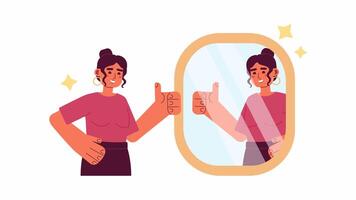 Vecteezy.com
Preparing for Research and Defining Success
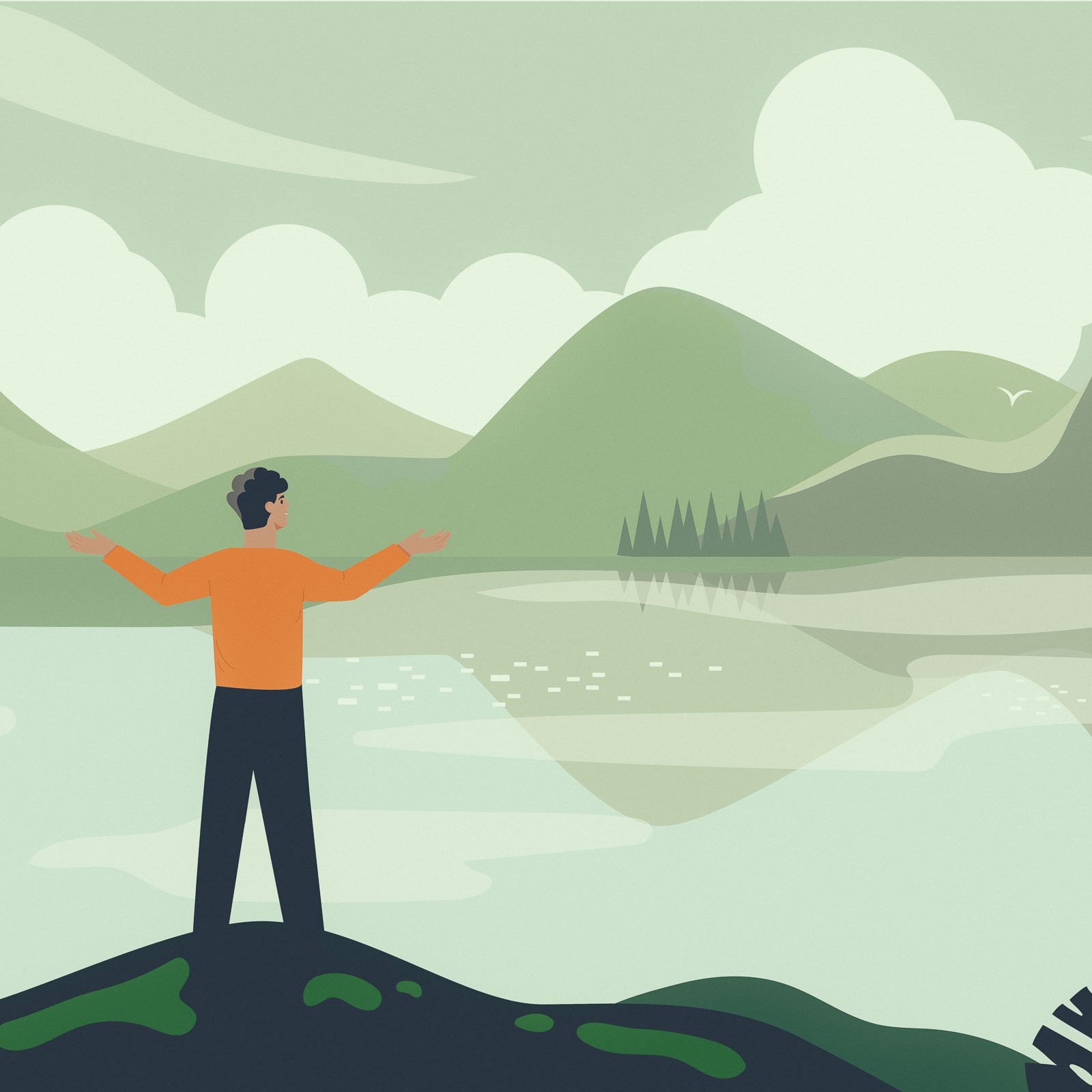 https://www.deeplifejourney.com/
How to (prepare to) build good research habits
Make sure you have a strong fundamental understanding of the basics
Pay attention in Intro to ML (and other classes), since you’ll continuously need these skills
Make sure to put in the time for the classes that will be beneficial to your career
How to (prepare to) build good research habits
Make sure you have a strong fundamental understanding of the basics
“You can just do things” – some guy on twitter once
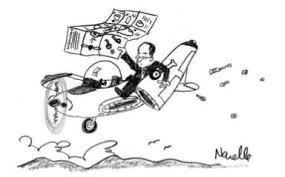 How to (prepare to) build good research habits
Make sure you have a strong fundamental understanding of the basics
“You can just do things” – some guy on twitter once
Do some end-to-end ML projects
Doing simple training on small models or finetuning big models on a small amount of data is an extremely valuable skill
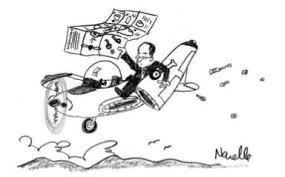 How to (prepare to) build good research habits
Make sure you have a strong fundamental understanding of the basics
“You can just do things” – some guy on twitter once
Do some end-to-end ML projects
Reproducing some cool results from a paper (harder than you might think)
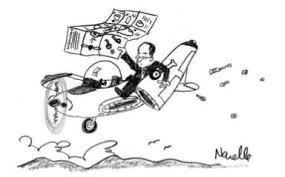 How to (prepare to) build good research habits
Make sure you have a strong fundamental understanding of the basics
“You can just do things”
Do some end-to-end ML projects – even doing simple training/finetuning from start to end is an extremely valuable skill
Train a model or reproduce some cool results from a paper (harder than you might think)
Do some ML competitions (kaggle or otherwise) – even if you don’t win, the experience and learning from other people’s submissions and reports is super valuable
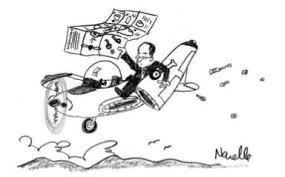 How to (prepare to) build good research habits
Make sure you have a strong fundamental understanding of the basics
Pay attention in Intro to ML
Make sure to put in the time for the classes that will be beneficial to your career
“You can just do things” – do projects you find cool
Push to Github, and try and make your code easy to use for others with comments and a README
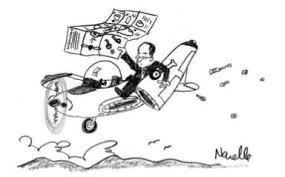 How to (prepare to) build good research habits
Make sure you have a strong fundamental understanding of the basics
Pay attention in Intro to ML
Make sure to put in the time for the classes that will be beneficial to your career
“You can just do things” – do projects you find cool
Push to Github, and try and make your code easy to use for others with comments and a README
Some people may check your github before considering you as a candidate 
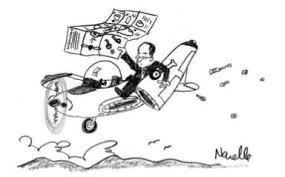 What is “Success” for an initial project?
Try not to worry as much about the end result of a collaboration
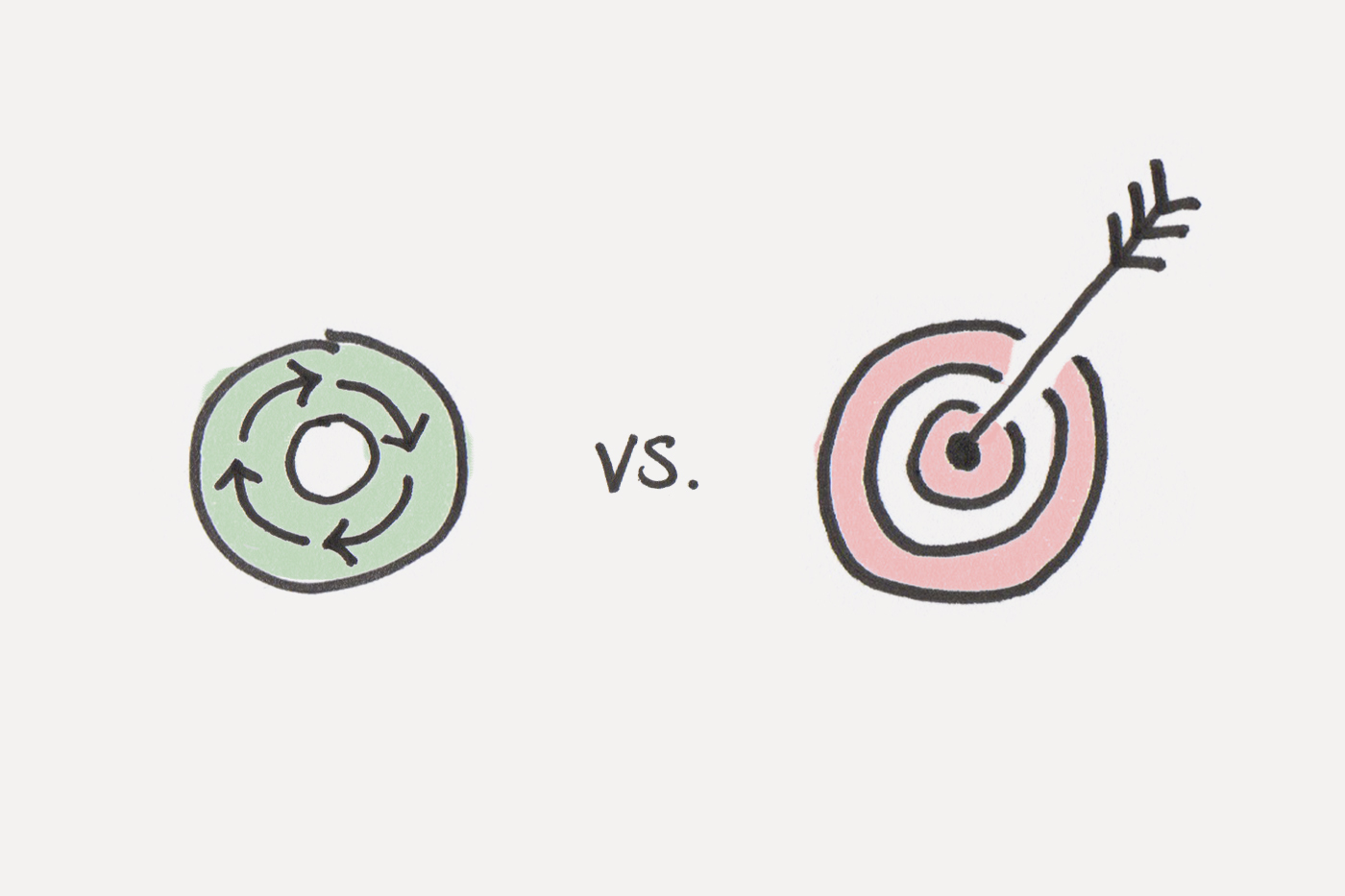 James Clear
What is “Success” for an initial project?
Try not to worry as much about the end result of a collaboration
This is highly dependent on many factors out of your control (timeframe, randomness, etc)
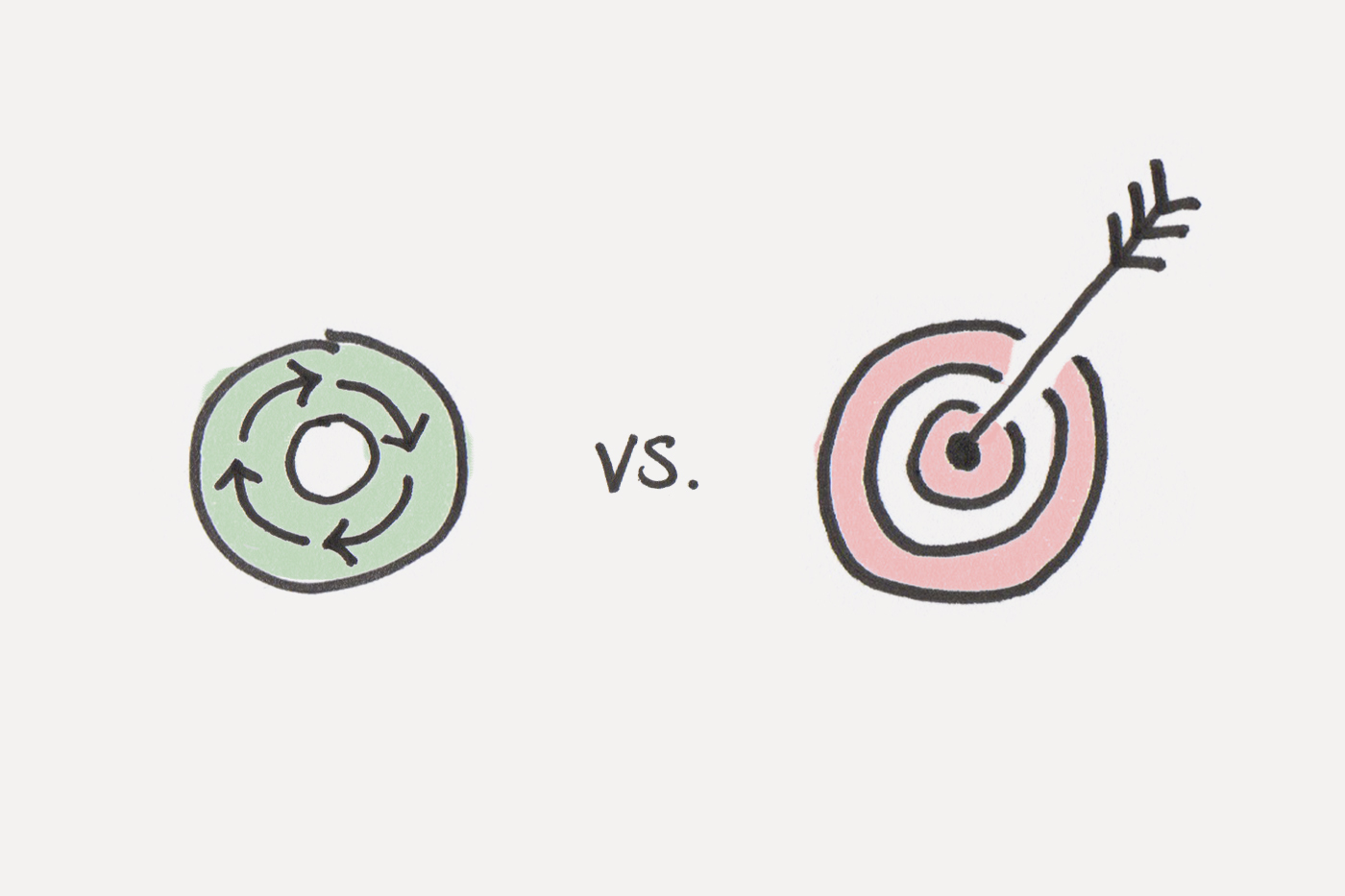 James Clear
What is “Success” for an initial project?
Try not to worry as much about the end result of a collaboration
Learning from who you’re working with is a better goal
Consistently meeting with and learning from mentors (even if you have no progress)
Building good research habits and being motivated to try your best
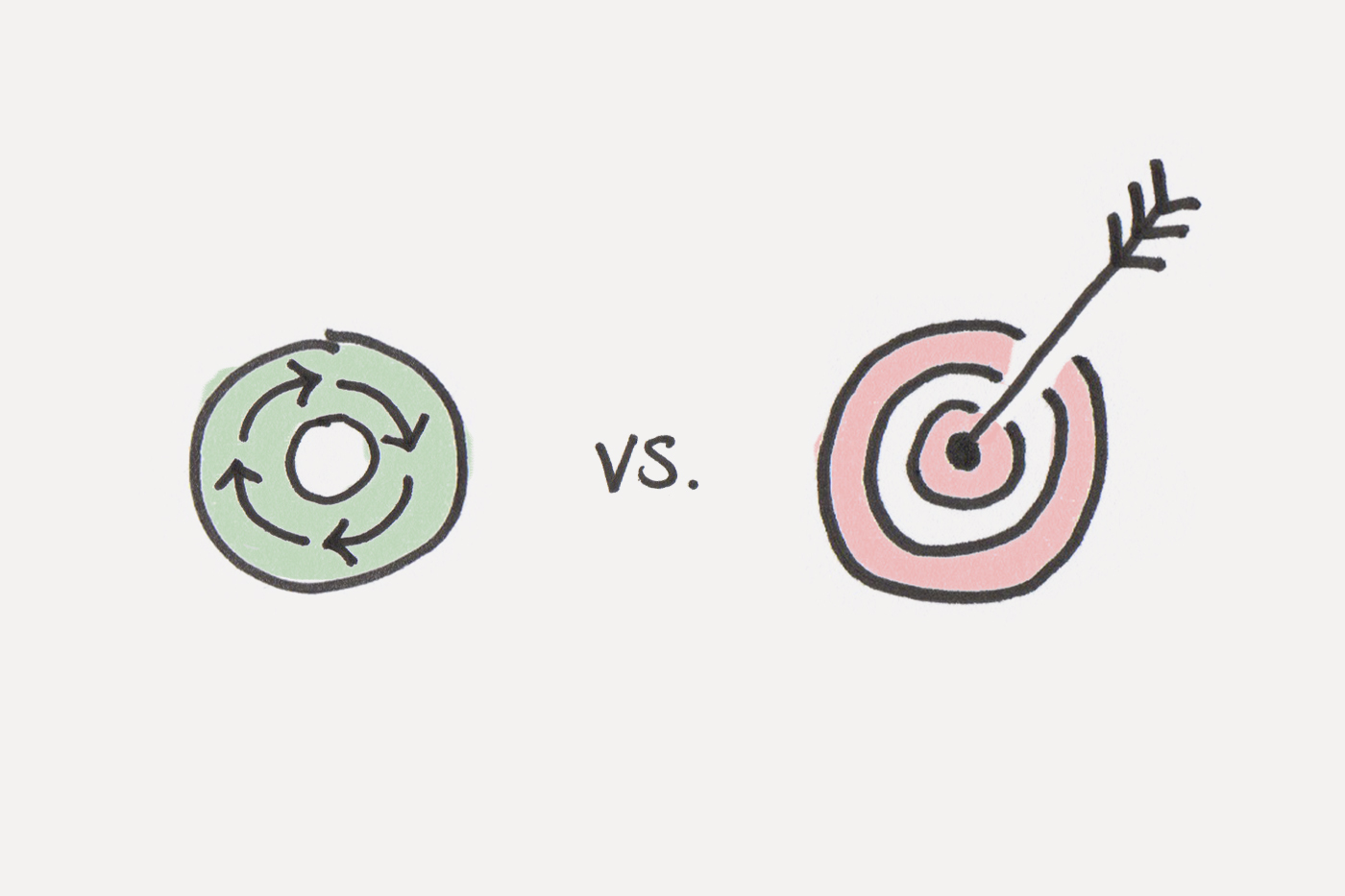 James Clear
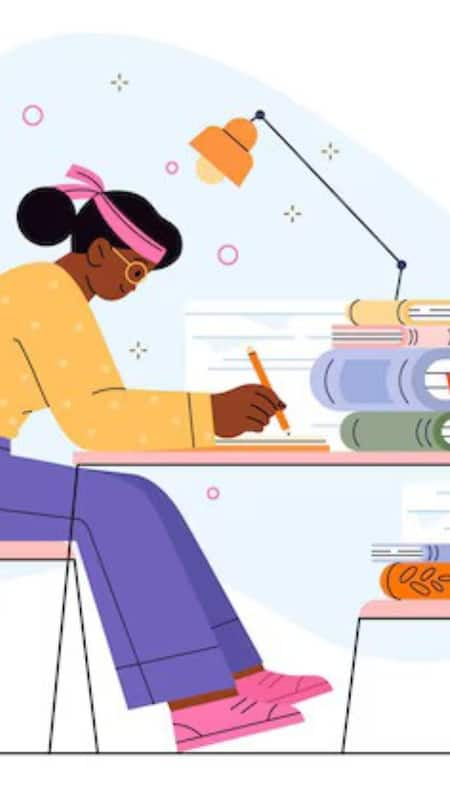 Good Initial Research Habits
India.com
Building good research habits initially
Make sure you understanding key previous results (and can run baselines/other codebases)
Building good research habits initially
Make sure you understanding key previous results (and can run baselines/other codebases)
Make sure you write code that is easy to read and work from
No “magic numbers”, name variables, name everything important
Don’t make your code so modular its unclear for an outsider to know what’s going on (TODO: add Andrej karpathy blogpost)
Building good research habits initially
Make sure you understanding key previous results (and can run baselines/other codebases)
Make sure you write code that is easy to read and work from
No “magic numbers”, name variables, name everything important
Don’t make your code so modular its unclear for an outsider to know what’s going on
Decrease your burden by writing functions that can be used over and over again
Make it easy to try out many different experiments, without lots of overhead
Try and work smarter (and also hard lol)
Building good research habits initially
Make sure you understanding key previous results (and can run baselines/other codebases)
Make sure you write code that is easy to read and work from
Ask Questions!!!
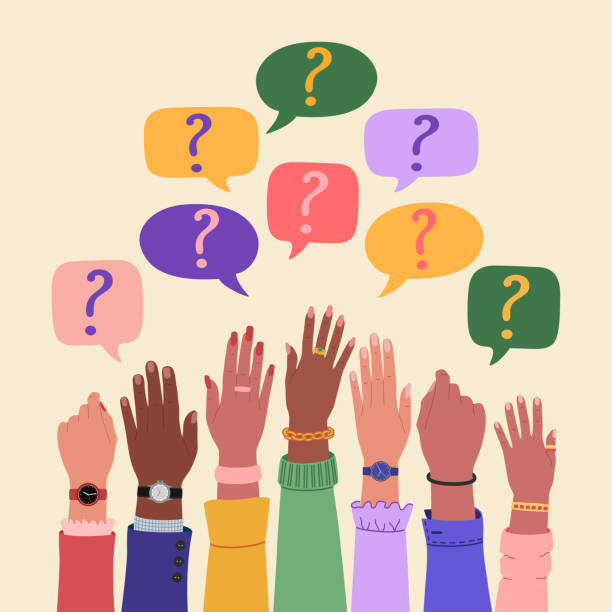 Istockphoto.com
Building good research habits initially
Make sure you understanding key previous results (and can run baselines/other codebases)
Make sure you write code that is easy to read and work from
Ask Questions!!!
As a younger student, you have all the leeway in the world to pick the brain of the people you are working with
Especially at the beginning, there are no stupid questions
Every field has some implementation details that are hard to learn without someone mentioning them to you, so you have to ask
Try to work in the same space as mentor figures if possible
Building good research habits initially
Make sure you understanding key previous results (and can run baselines/other codebases)
Make sure you write code that is easy to read and work from
Ask Questions!!!
Perseverance
Research is hard and doesn’t work a lot, and can take a long time to get working (if ever)
Implementation details can be as or more important that the method
Perseverance (which can include pivoting) in the face of adversity is key to long term success
[Speaker Notes: Be willing to pivot]
Key Takeaways
Try and do well with current school/projects
Reach out to people in many ways
Prioritize good mentorship over exact research fit
Maximize your learning from mentors in research
[Speaker Notes: Be willing to pivot]
Questions??